The Rise of Islam
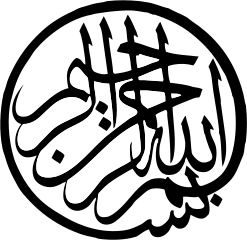 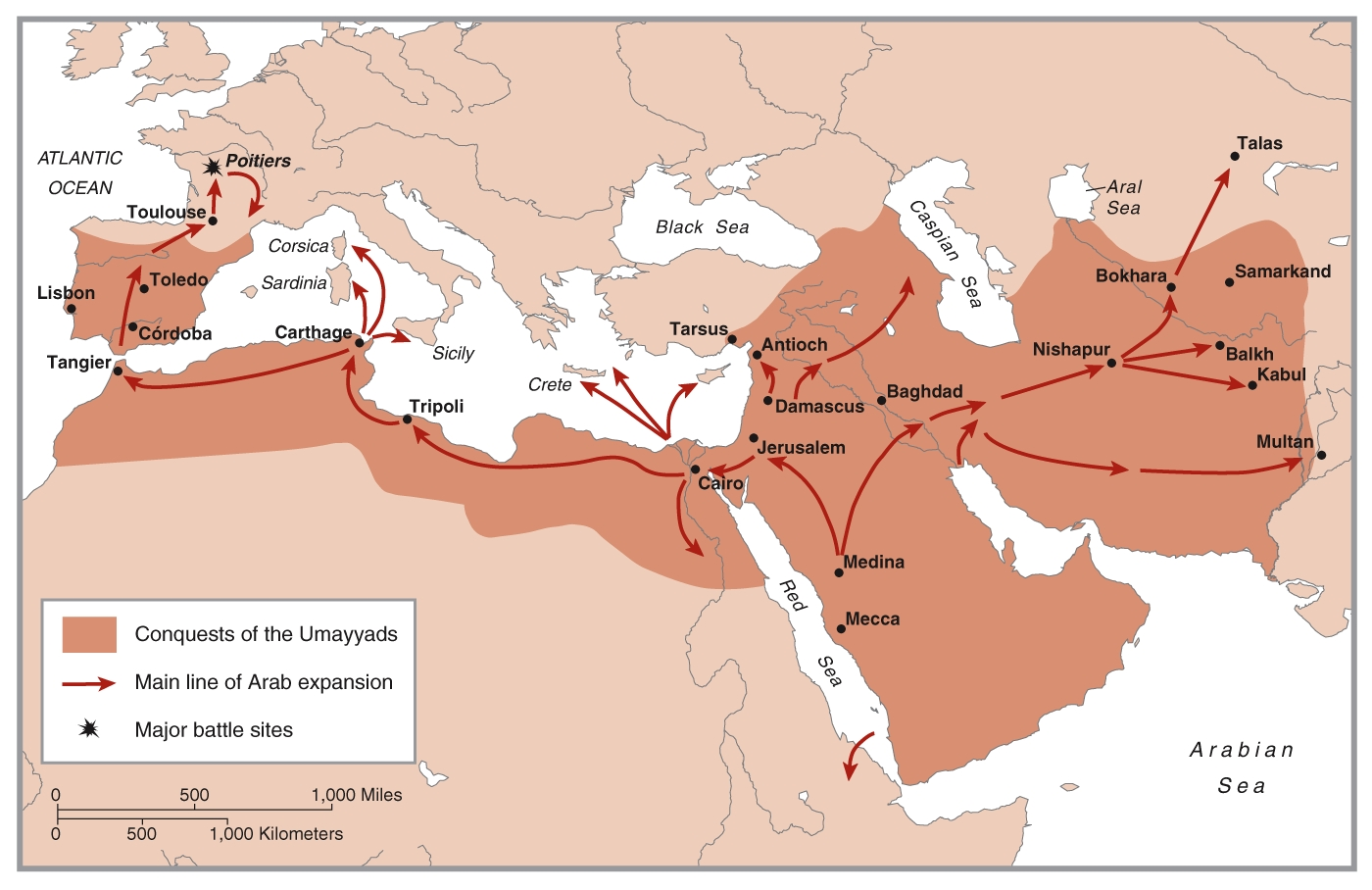 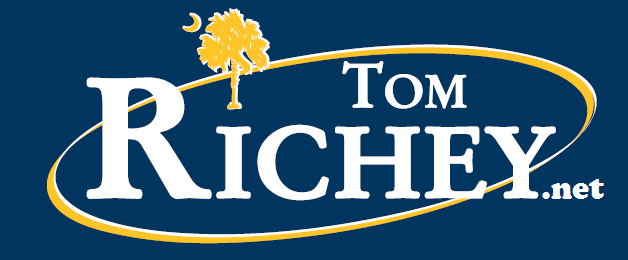 TABLE OF CONTENTS
Part I
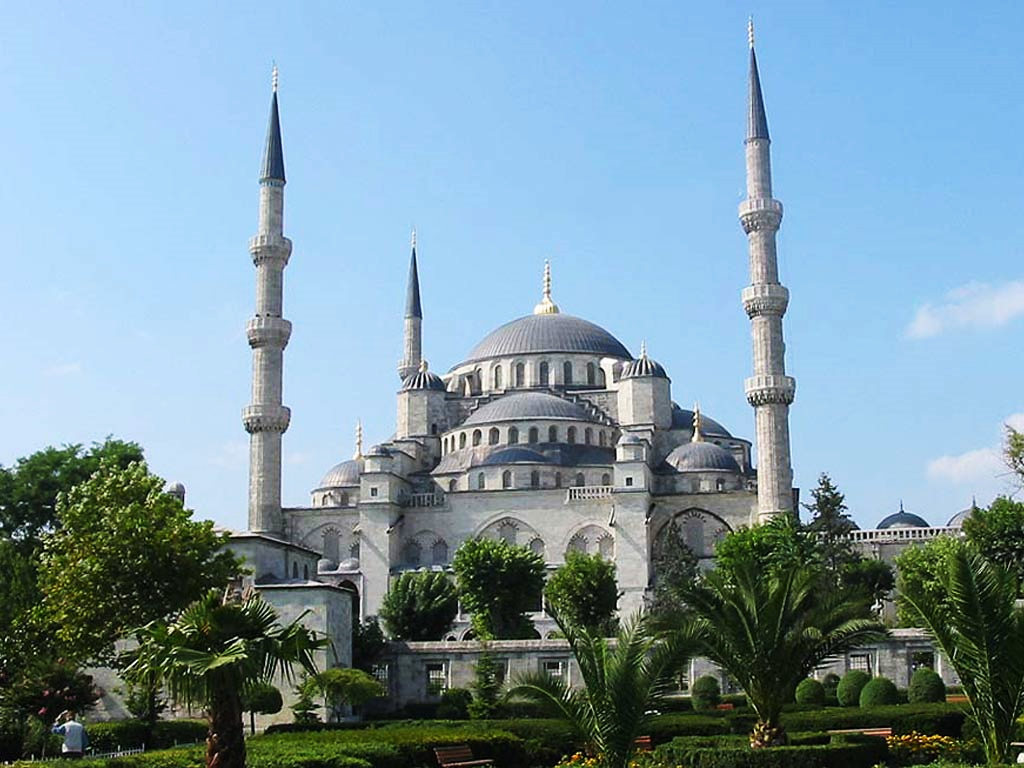 Part II
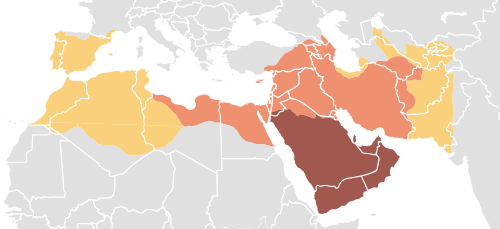 Introduction to Islam
Expansion of Islam
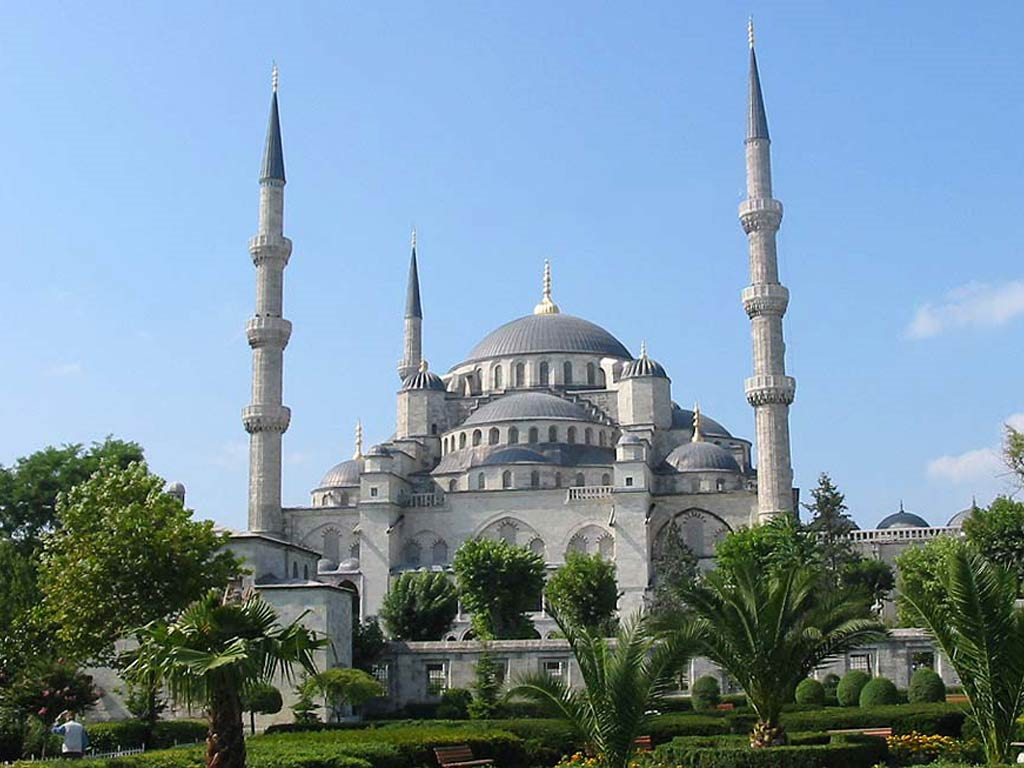 Introduction to Islam
Islam
The term Islam means “to submit”
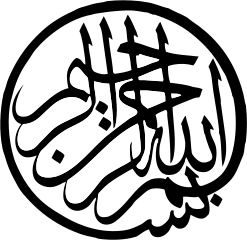 Hejaz
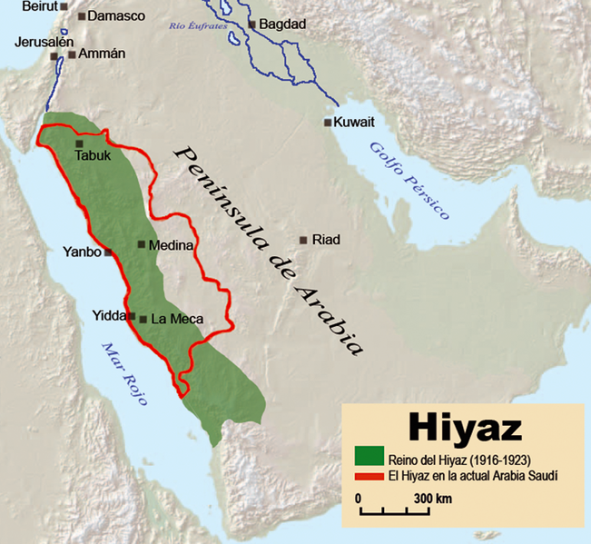 Region of Islam’s holy places

Trade Routes
Muhammad
b. 570 A.D. in Mecca
Trading and religious center
Kaaba 

Led trade caravans through the Hejaz

Exposed to diverse people and ideas
Islam
Allah (God)
Muslim
One who submits
Hijrah
622 A.D.
Flight:  Mecca  Medina
Qur’an [Recitations]
Dictated to Muhammad by Gabriel
Five Pillars of Islam
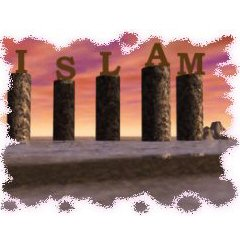 1st Pillar: Profession of Faith (Shahada)
TWOFOLD:
God (Allah) is One
Muhammad is the final prophet


For Muslims, the Qur’an is the 
ultimate proof of this declaration.
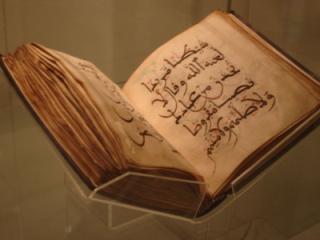 2nd Pillar: Praying (Salat)
Salat is the ritual of prayer
Muslims pray five times a day (dawn, noon, afternoon, sunset, evening) in the direction of Mecca.
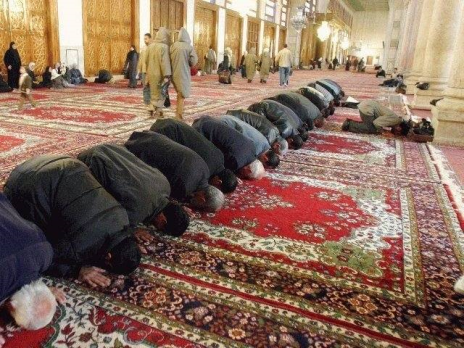 The Umayyad Mosque
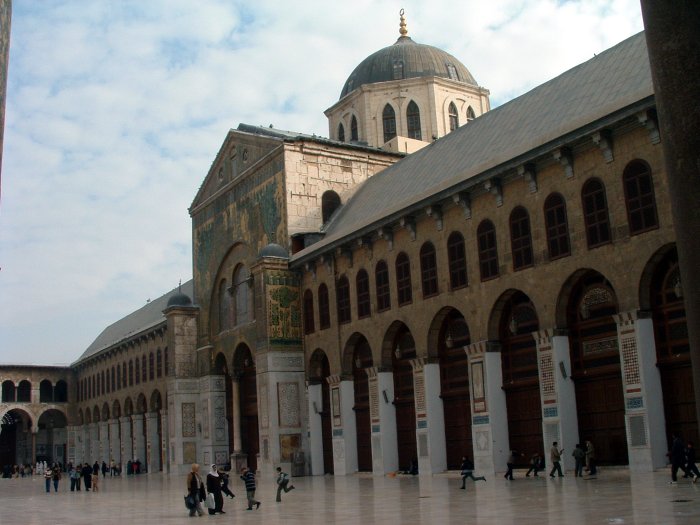 Great Mosque of X’ian
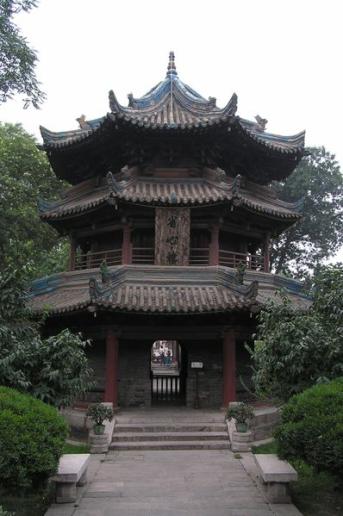 Masjid Nabawi (The Prophet’s Mosque)
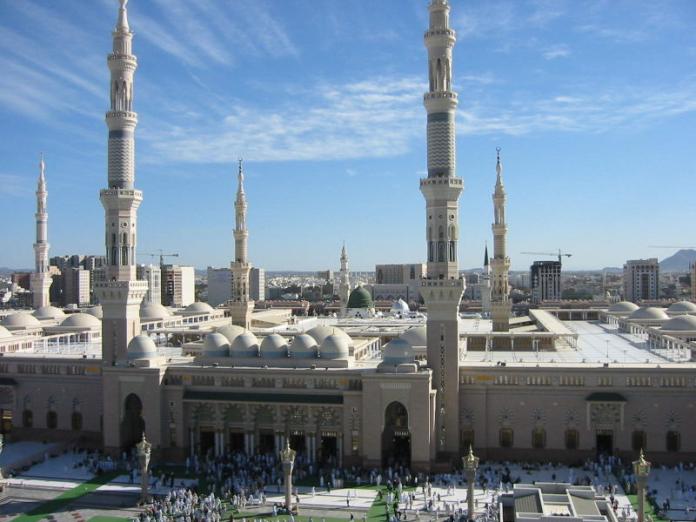 3rd Pillar: Zakat (Charity)
Piety and charity are important aspects of Islam.  All Muslims are required to be charitable to those who are less fortunate then themselves.
4th Pillar: Ramadan (Fasting)
Ramadan is the ninth month of the Islamic Lunar Calendar.  
During this month, Muslims will refrain from all food, drink, tobacco, etc., during daylight hours 
Pregnant women, the elderly, and young children do not have to fast.
Ramadan Dates
Easter Dates
Interesting Article:
http://www.islamfortoday.com/ramadan09.htm
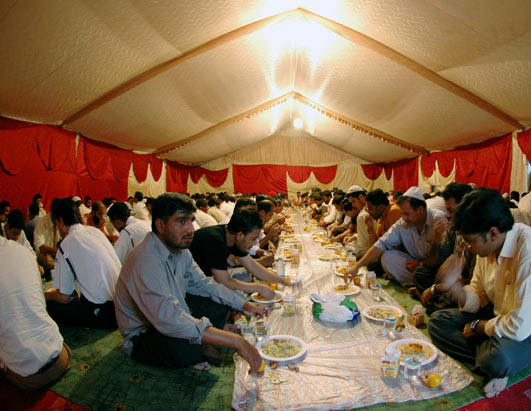 5th Pillar: The Hajj (Pilgrimage to Mecca)
Muslims are required to travel to Mecca at least once during their life time.  The Pilgrimage is done during the 12th Lunar Month (Dhul Hijjah). 
At Mecca, they will perform a variety of rituals involving the Kaaba and the Black Stone.
The Pilgrimage was performed by Muhammad at the end of his life.
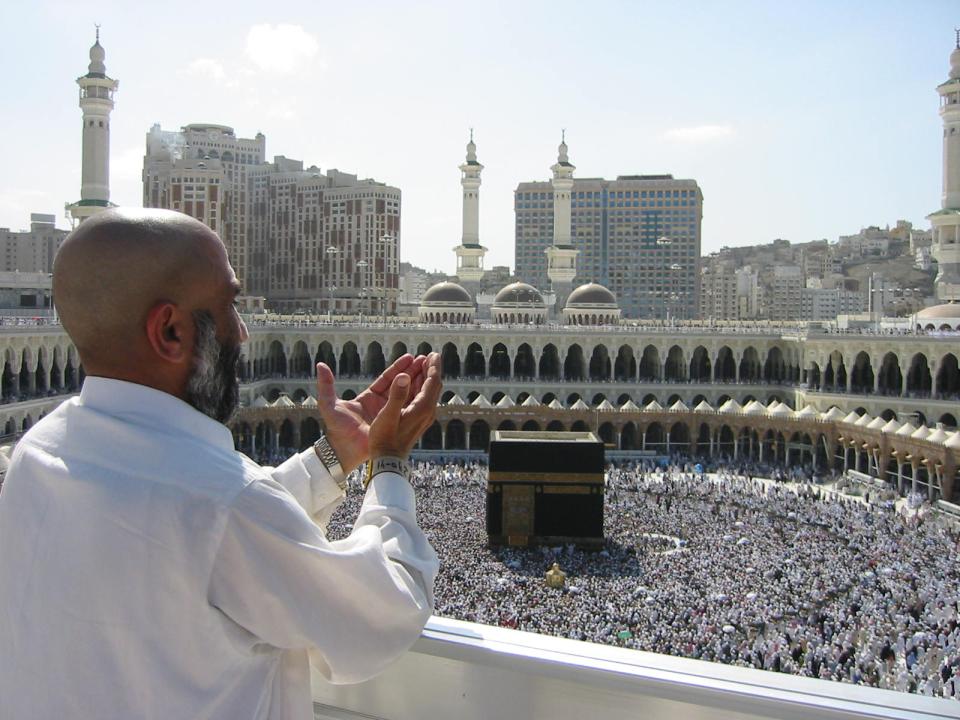 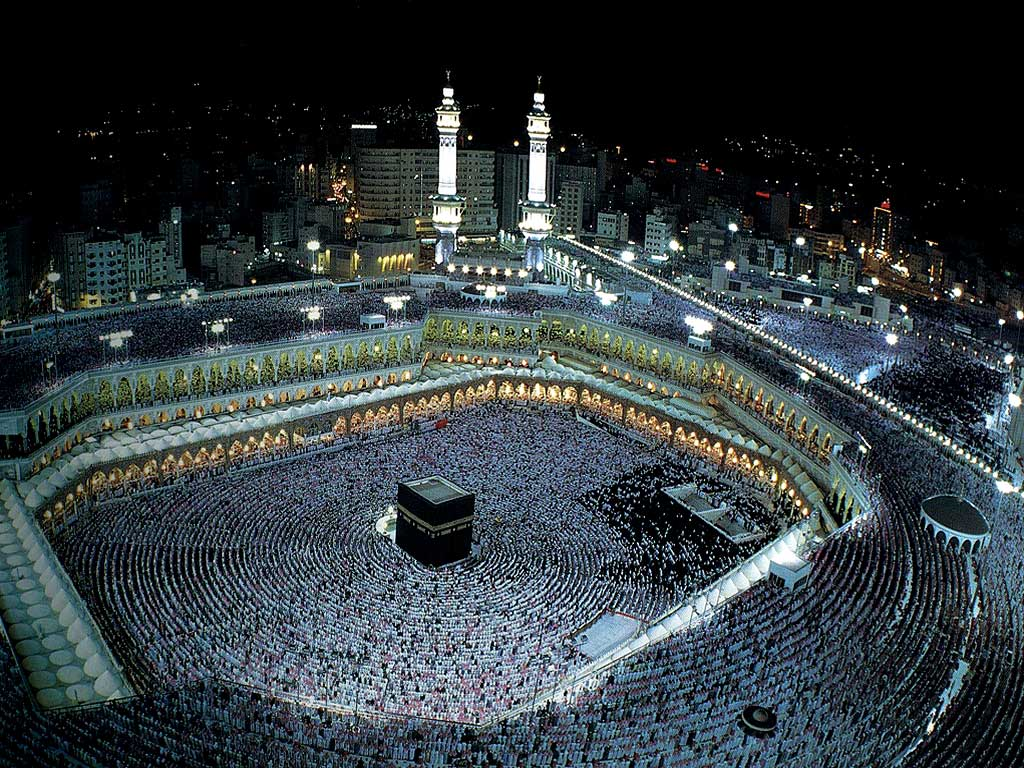 The Black StoneClose-up
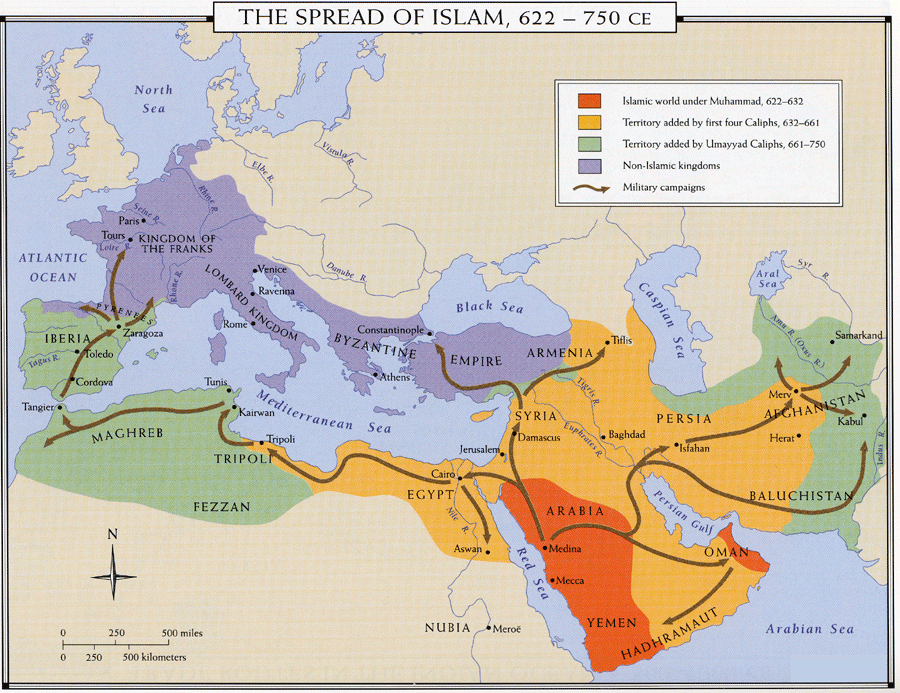 The Expansion of Islamand the limits thereof
SC Standard GS-2
Indicator(s):  2.1, 2.2
Conquest
Conquest and Conversion
“People of the Book” not forced to convert (Jews and Christians)
Conquests stretched from Spain in the West to Persia in the East
Moors – Muslim conquerors of Spain
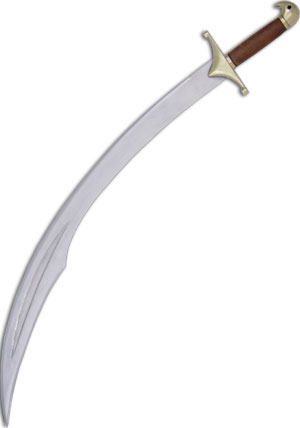 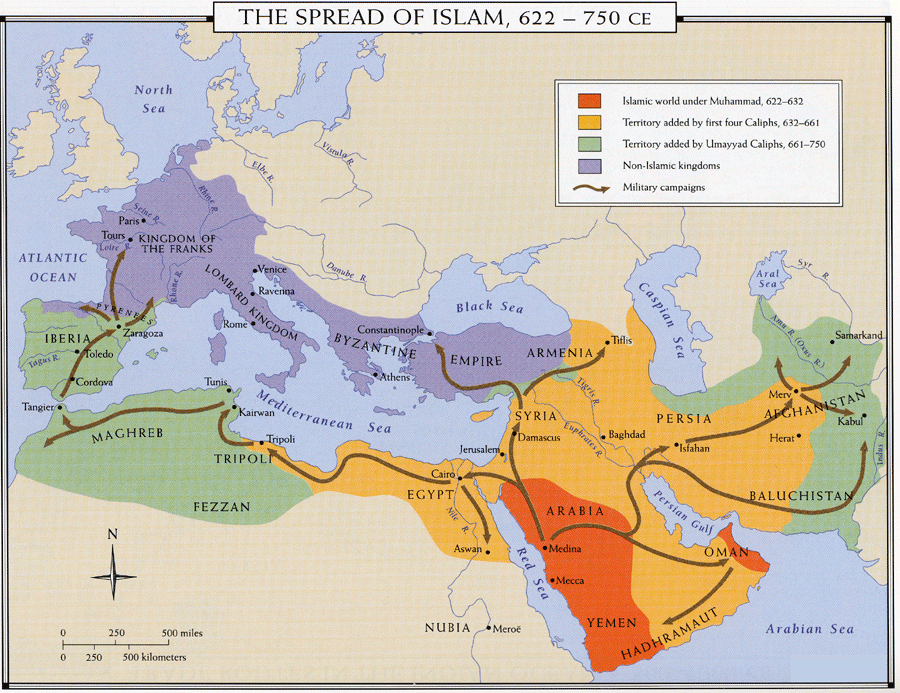 Sieges of Constantinople
(674-678, 717-718)
Tours (732)
Source:  http://www.wall-maps.com/Classroom/HISTORY/World/Universal/World-history-universal.htm
The Franks
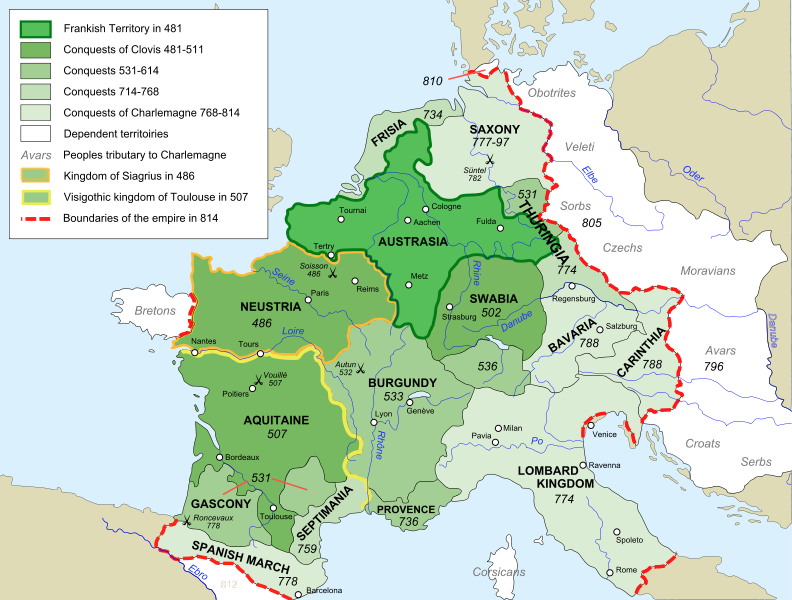 Clovis (466-511)
First King of the Franks

Battlefield Conversion to Christianity
Charles “The Hammer” Martel
Mayor of the Palace
732 - Battle of Tours
Muslim expansion halted
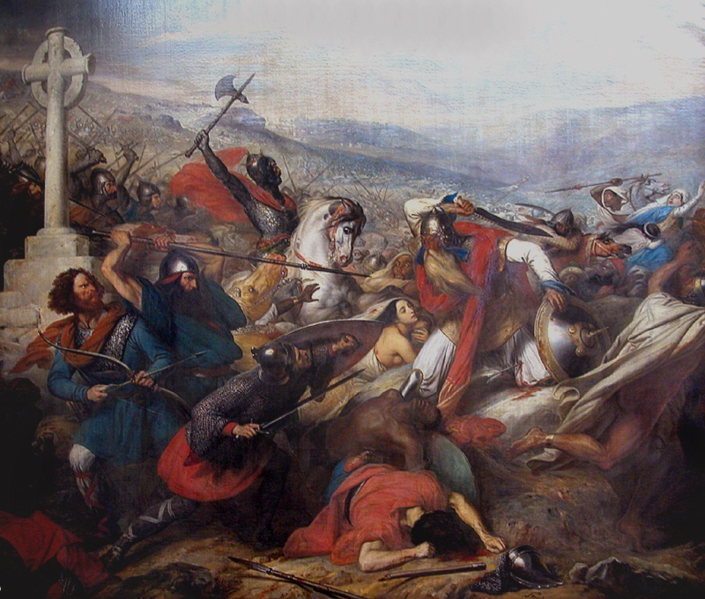 Steuben, Bataille de Poitiers, 1837
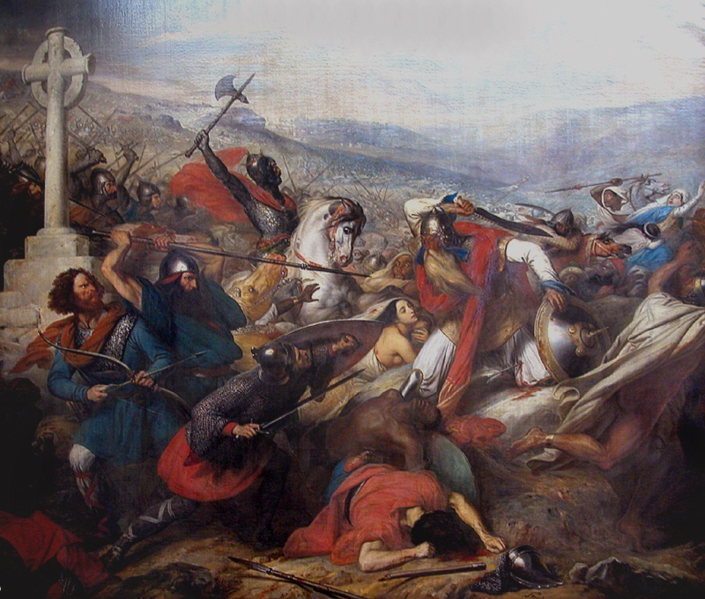 Steuben, Bataille de Poitiers [Tours], 1837
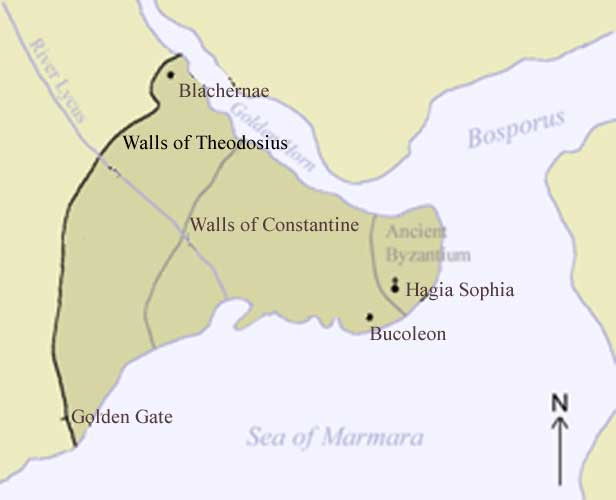 Byzantine-Arab Wars
“All roads lead to Rûm”
	-- Arab Saying
WALLS
NAVY
Theodosian Wall (Constantinople)
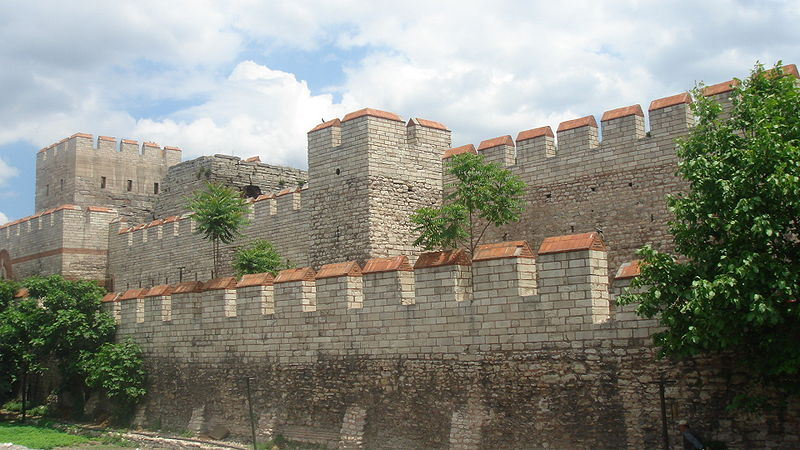 More: http://www.mlahanas.de/Greeks/Medieval/war/WallsOfConstantinople.html
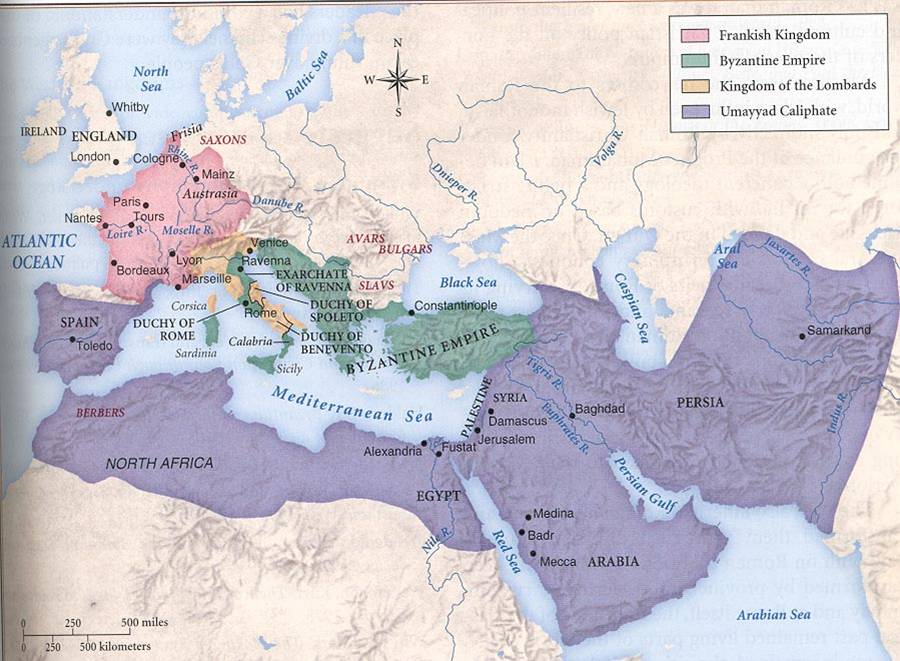 Credit:  http://espliego.files.wordpress.com/2008/03/islam-map1ref1.jpg
Islamic Golden Age(c. 700-1200 A.D.)
Literature:
Arabian Nights (10th c.)
Medicine:
Postmortem Autopsies on Humans
Forbidden by Romans
Experimental Surgery
Germ Theory
Disproved Humorism
Chemistry
Distilled Liquors
Perfume
An Arabic manuscript describing the eye, dating back to the 12th century
For more videos and instructional materials, visit
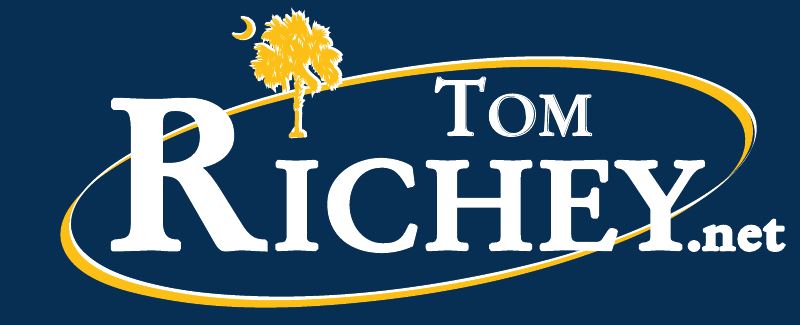